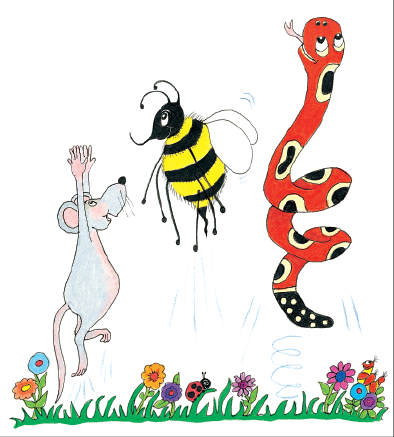 Jolly Grammar 1-33
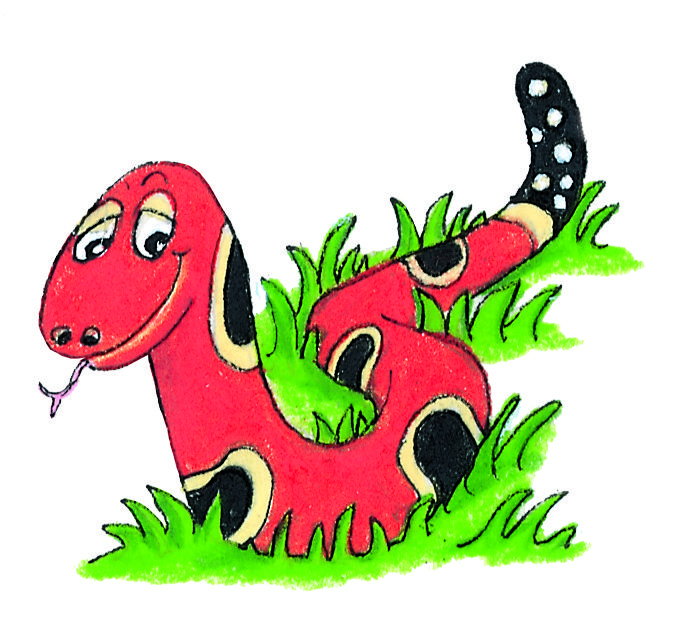 Spelling Test 32
mud
mud
 jam
mud
 jam
 sent
mud
 jam
 sent
 term
mud
 jam
 sent
 term
 summer
mud
 jam
 sent
 term
 summer
6. river
mud
 jam
 sent
 term
 summer
6. river
7. number
mud
 jam
 sent
 term
 summer
6. river
7. number
8. always
mud
 jam
 sent
 term
 summer
6. river
7. number
8. always
9. also
mud
 jam
 sent
 term
 summer
6. river
7. number
8. always
9. also
10.woodpecker
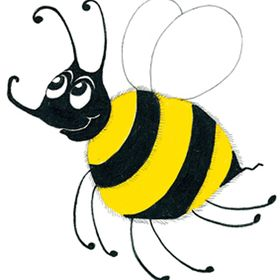 Word Web
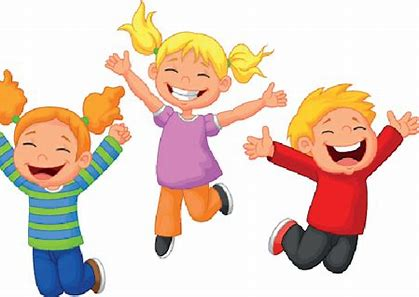 happy
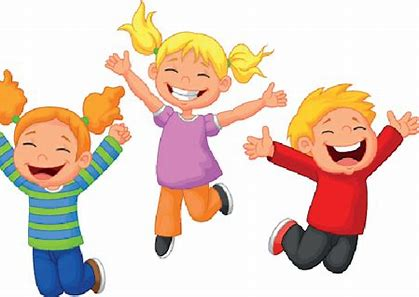 happy
 
 jolly
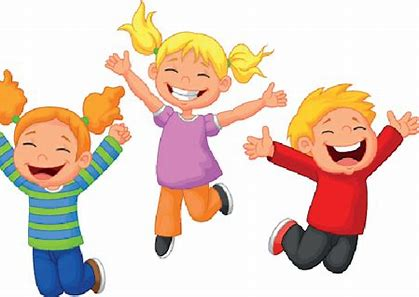 happy
 
 jolly

 cheerful
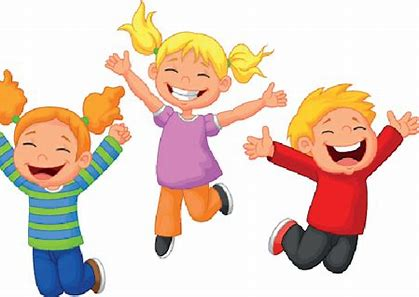 happy
 
 jolly

 cheerful

 merry
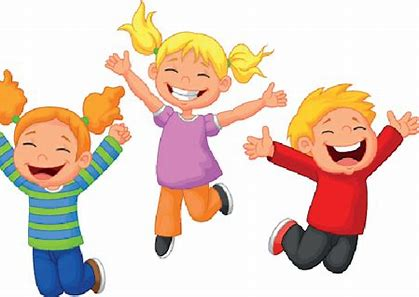 “Where are you going?” said Jim.
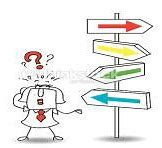 “Where are you going?” said Jim.
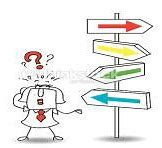 “Where are you going?” said Jim.
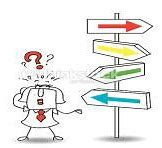 asked
“Where are you going?” said Jim.
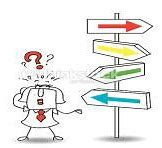 asked

 shouted
“Where are you going?” said Jim.
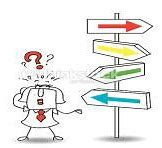 asked

 shouted

 whispered
“Where are you going?” said Jim.
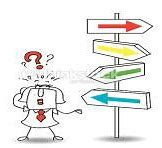 asked

 shouted

 whispered

 screamed
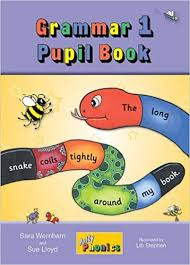 Activity Page:
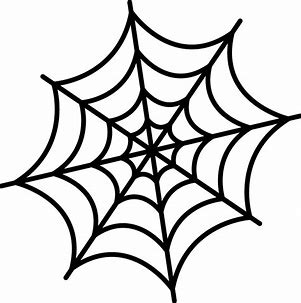 sad
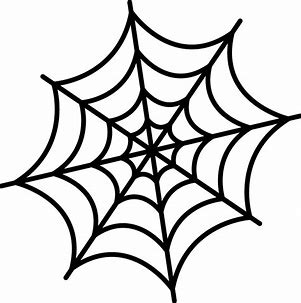 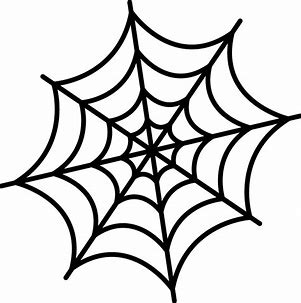 sad
 unhappy		depressed heartbroken
 melancholy	dismal	mournful
 sorry			pessimistic
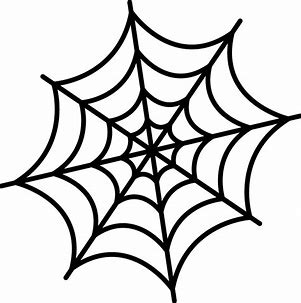 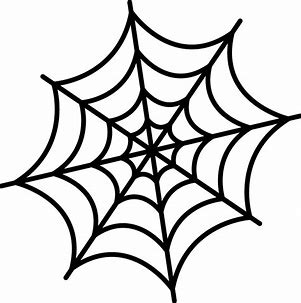 sad
 unhappy		depressed heartbroken
 melancholy	dismal	mournful
 sorry			pessimistic
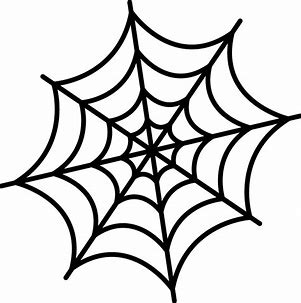 cold
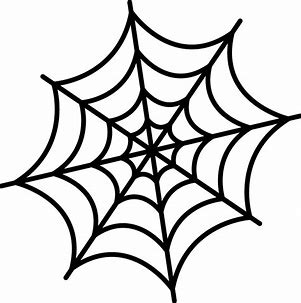 sad
 unhappy		depressed heartbroken
 melancholy	dismal	mournful
 sorry			pessimistic
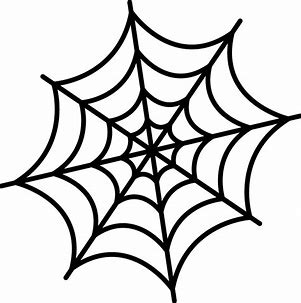 cold
 chilly		freezing 	icy
 frosty	chilled		brisk
 wintry
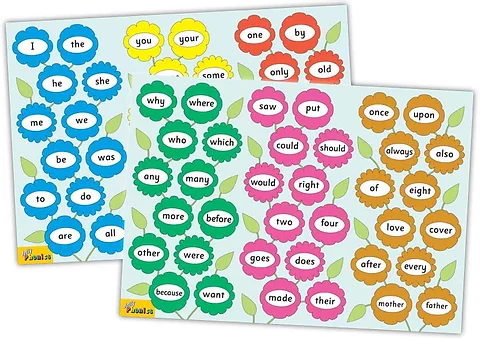 Tricky Words
6th set
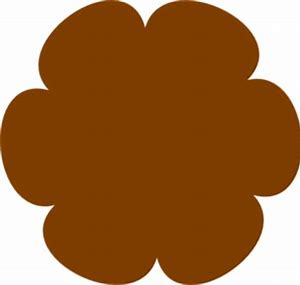 once
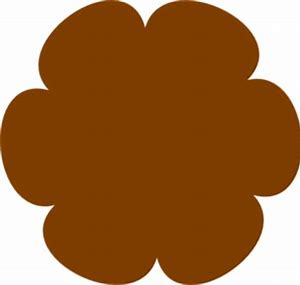 upon
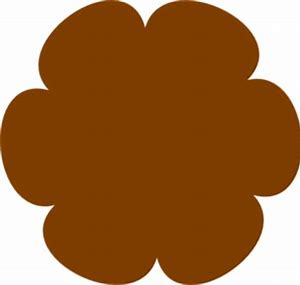 always
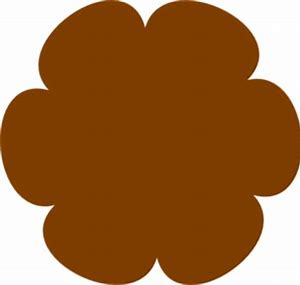 of
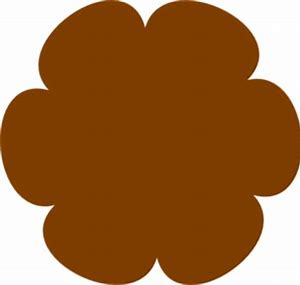 also
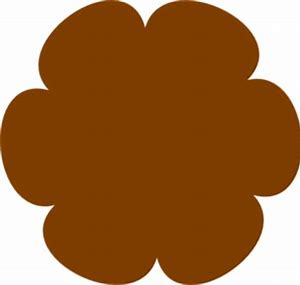 eight
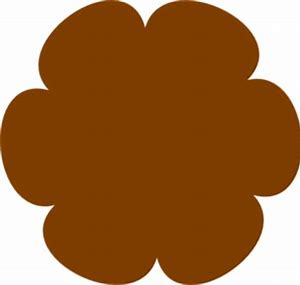 love
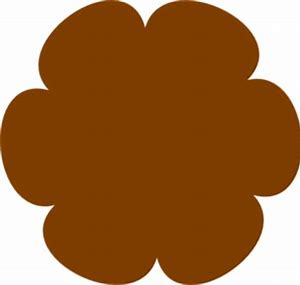 cover
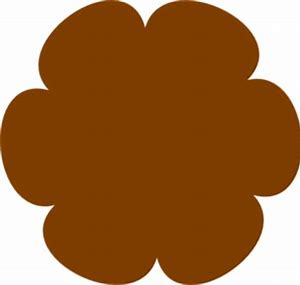 after
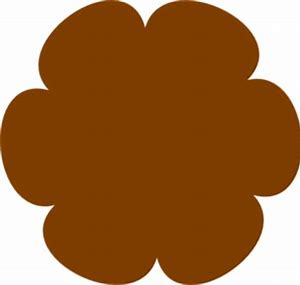 every
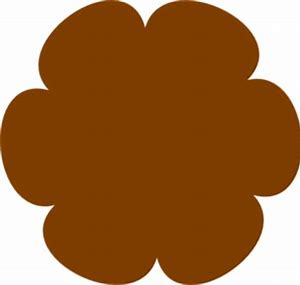 mother
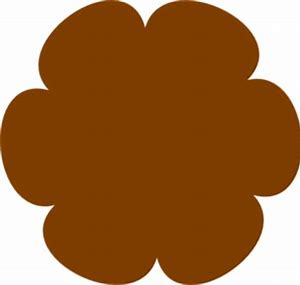 father
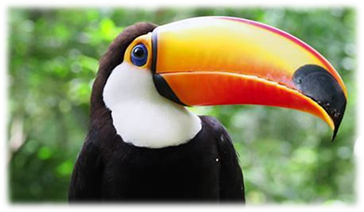 bird
/er/
birthday
skirt
dirt
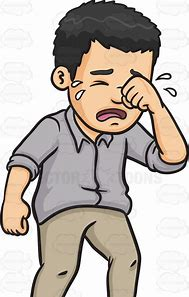 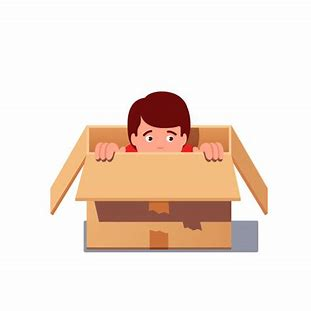 yet
 hid
 wept
 skirt
 girl
 shirt
 first
 of
eight
birthday
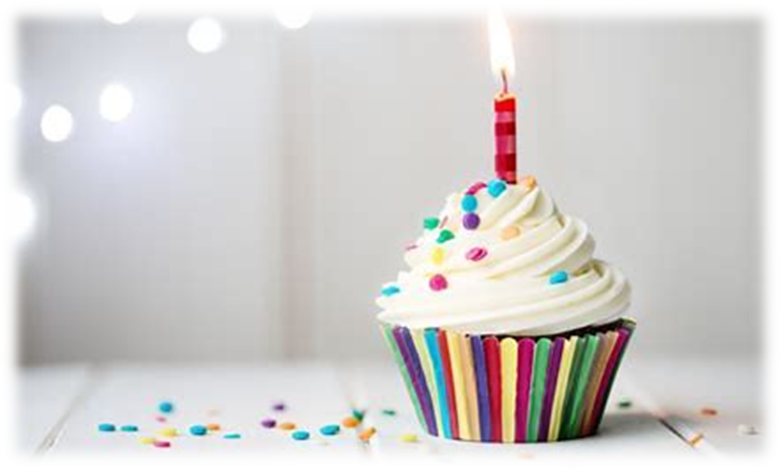 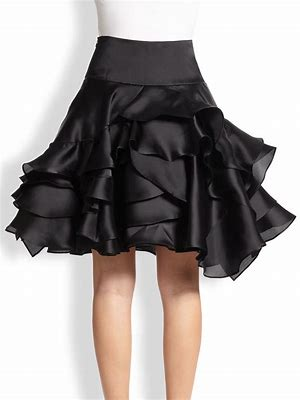 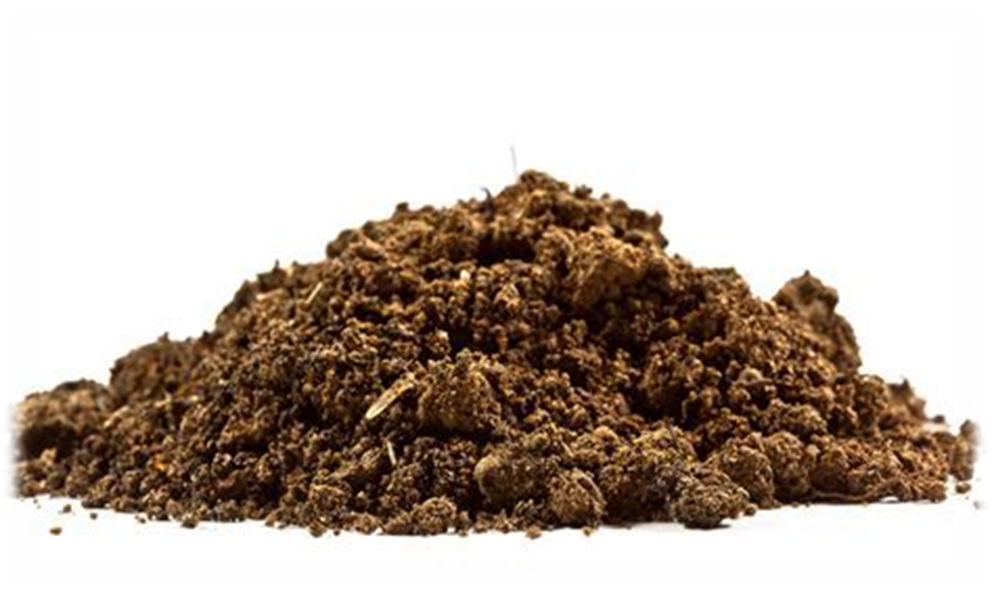 stir
bird
girl
thirty
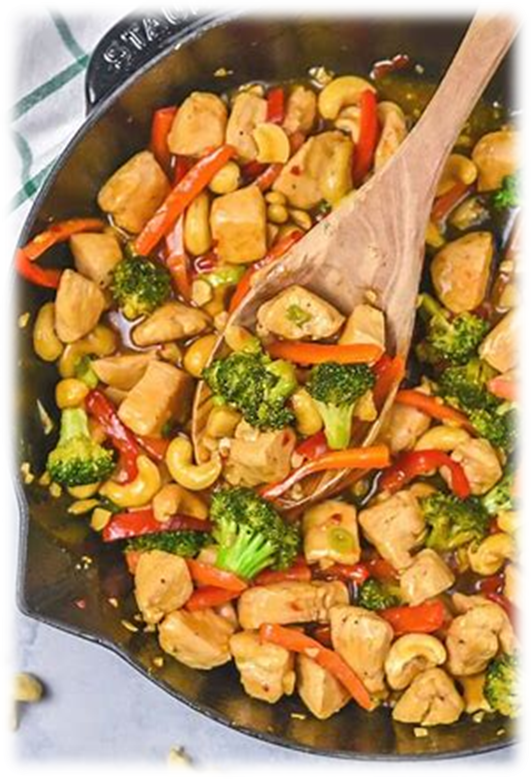 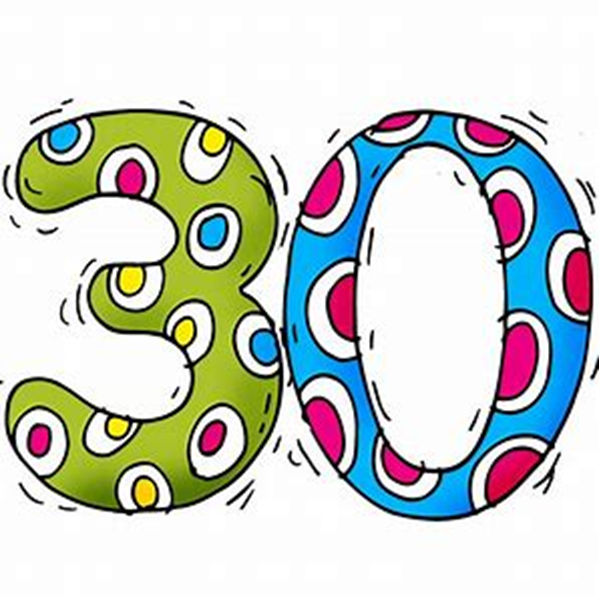 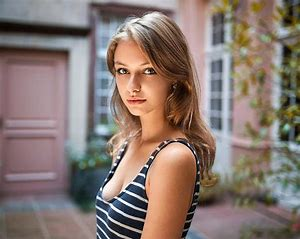 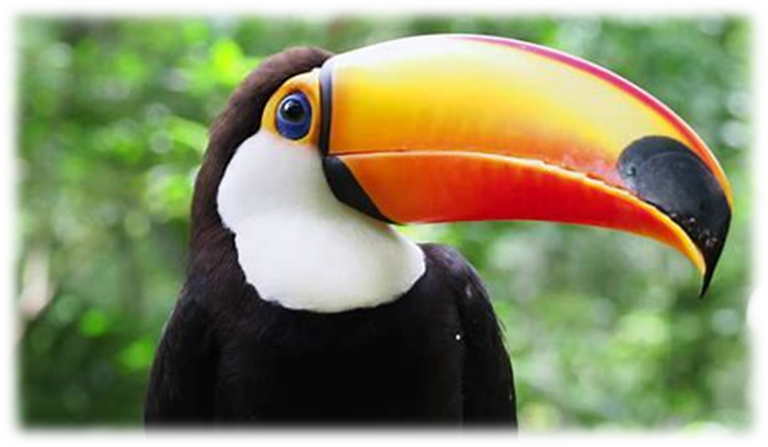 sir
third
first
shirt
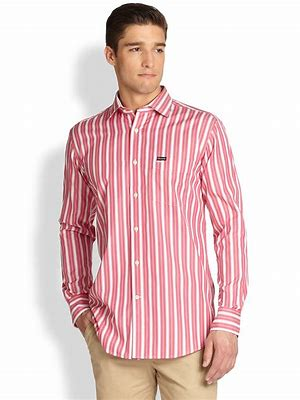 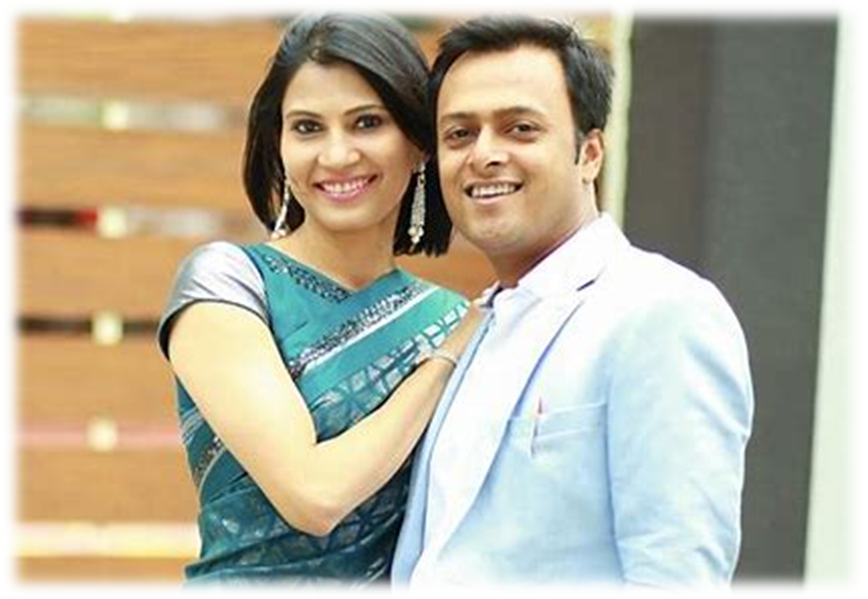 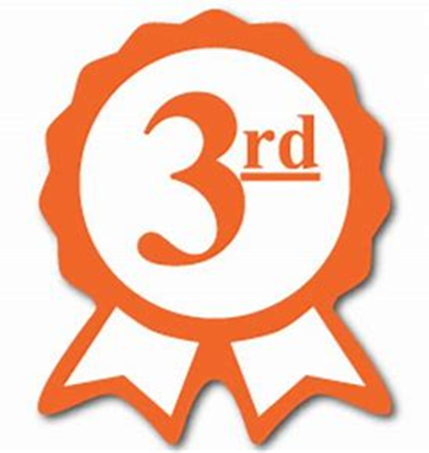 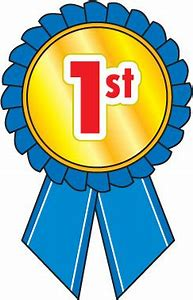 Activity page
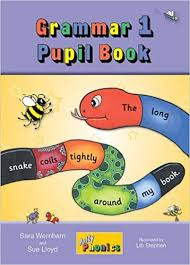 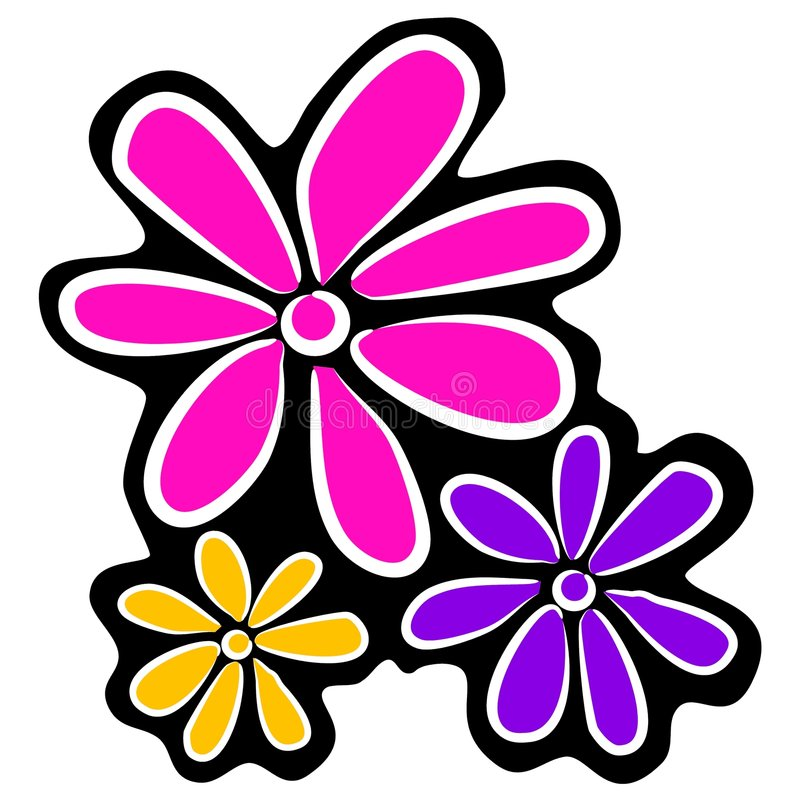 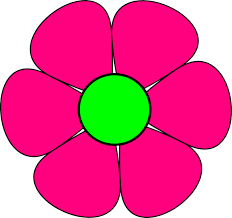 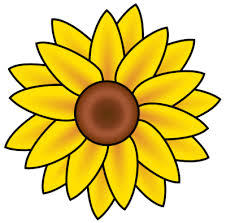 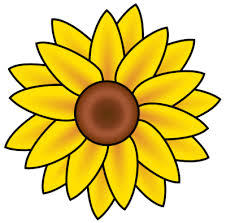 Dictation
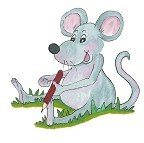 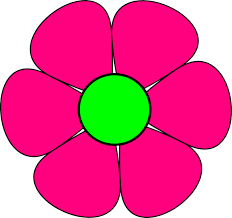 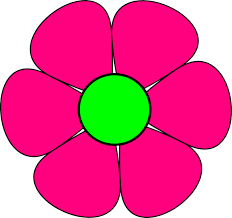 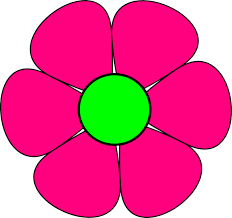 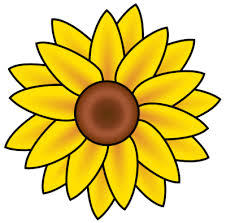 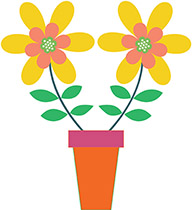 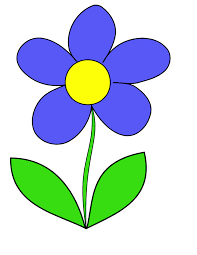 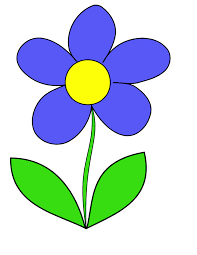 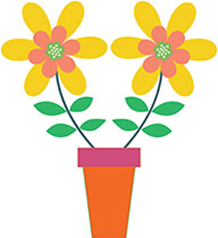 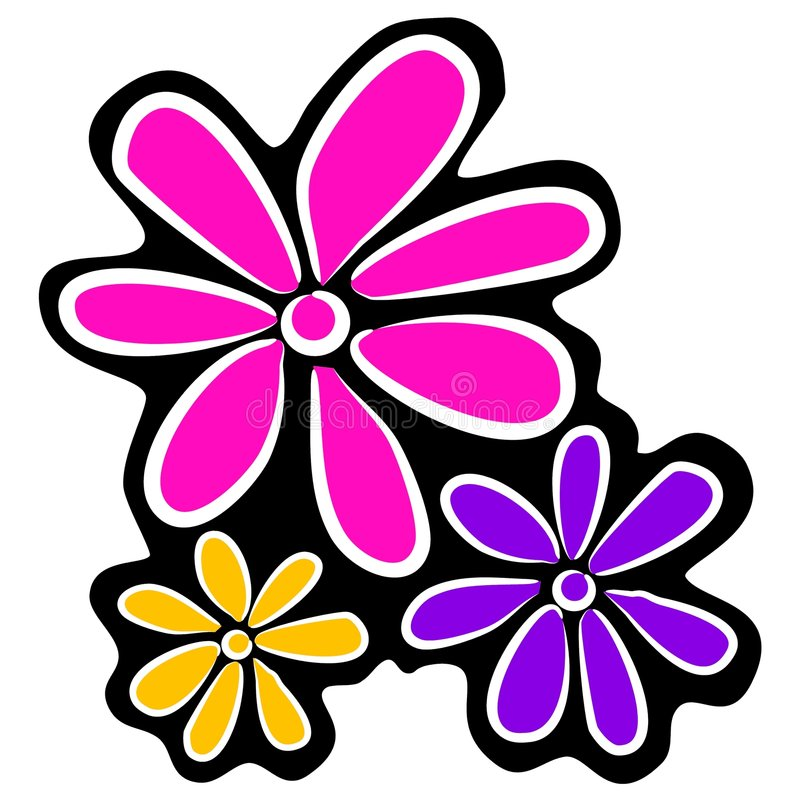 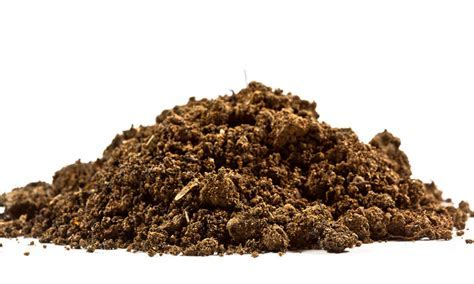 dirt
dirt		2. stir
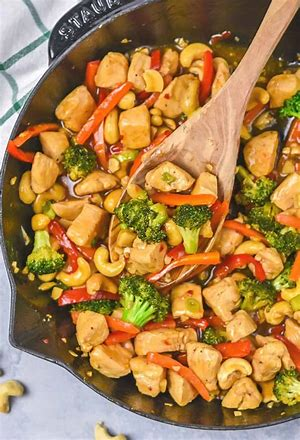 dirt		2. stir  		3. sir
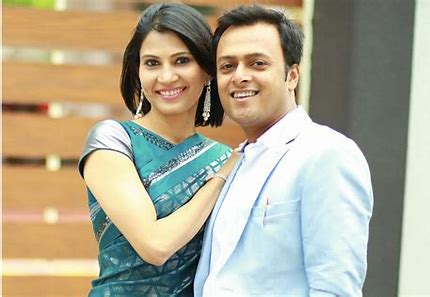 dirt		2. stir  		3. sir 
4. third
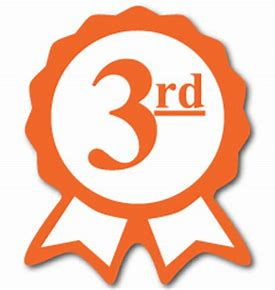 dirt		2. stir  		3. sir 
4. third		5. thirty
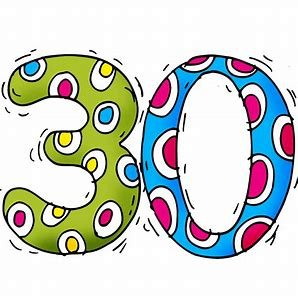 dirt		2. stir  		3. sir 
4. third		5. thirty	 	6. bird
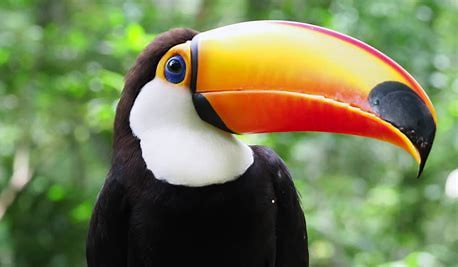 dirt		2. stir  		3. sir 
4. third		5. thirty	 	6. bird 
7. The girl is thirsty.
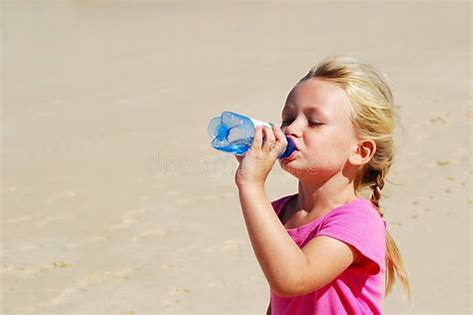 dirt		2. stir  		3. sir 
4. third		5. thirty	 	6. bird 
7. The girl is thirsty.
8. When is your 
   birthday?
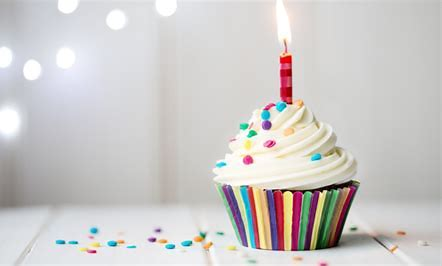 dirt		2. stir  		3. sir 
4. third		5. thirty	 	6. bird 
7. The girl is thirsty.
8. When is your 
   birthday?
9. I have a green skirt and red shirt.
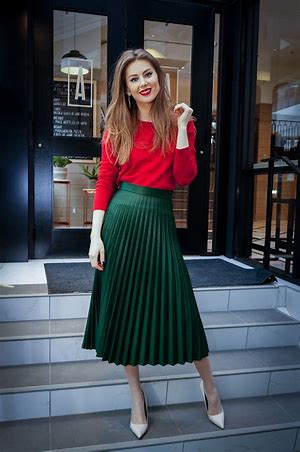 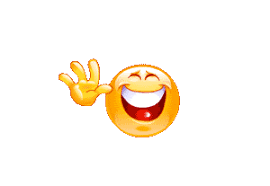 Thank you!See you next time.
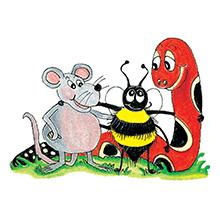